Rehberlik Servisini Tanıyalım
2019/2020
Eğitim-öğretim Yılı
Gülsüm GÖÇMEN
Rehber Öğretmen
Atatürk Ortaokulu
Rehberlik Nedir?
Ç
B
Çevresine dengeli ve sağlıklı 
bir uyum sağlayabilmesi için
Bireyin kendini anlaması
Rehberlik
Servisi
Kapasitesini kendine en uygun düzeyde geliştirmesi
Problemlerini çözmesi
K
P
Gerçekçi kararlar alması
G
Uzman kişilerce bireye verilen psikolojik yardımlardır.
www.rehberlikservisim.com
Amacına Göre Rehberlik Çeşitleri
Rehberlik Hizmetleri
Mesleki 
Rehberlik
Eğitsel
 Rehberlik
Kişisel 
Rehberlik
www.rehberlikservisim.com
Eğitsel Rehberlik
Verimli Ders Çalışma Teknikleri
01
Ders Çalışma Programı
02
03
Başarı Durumu
Sınav
 Kaygısı
Öğrenme Sorunları
04
05
06
Motivasyon
Mesleki Rehberlik
Liseye Giriş Sınavı
01
Bireyin Kendini
Tanıması
Bursluluk 
Sınavı
02
03
Mesleki İlgi ve Değerler
Meslekleri Tanıma
04
05
Meslek Seçimi
06
www.rehberlikservisim.com
Kişisel Rehberlik
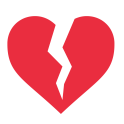 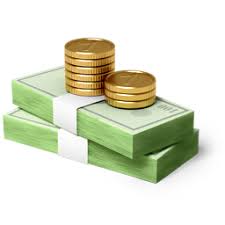 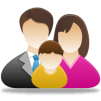 Duygusal Sorunlar
Aile İle İlgili Sorunlar
Maddi Sorunlar
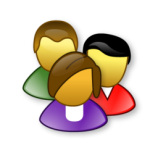 Arkadaş ile İlgili Sorunlar
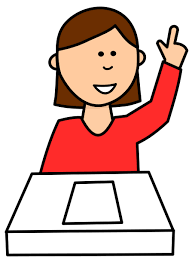 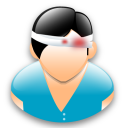 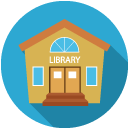 Okul İle İlgili Sorunlar
Sağlık Sorunları
Sosyal Sorunlar
www.rehberlikservisim.com
Rehberlik Ne Değildir?
c
T
s
Öğrencinin yerine problemleri
 çözmek değildir.
Disiplini sağlama yeri
 değildir.
ö
s
Sadece, sorunlu öğrenciler
 için değildir.
Bireyin yerine karar vermez.
K
Sunumumuz bitmiştir…
Gülsüm 
GÖÇMEN
Sunumumuz 
Bitmiştir.
Teşekkürler.
www.rehberlikservisim.com
Rehberlik servisi